Портфолио на група „Зайче“
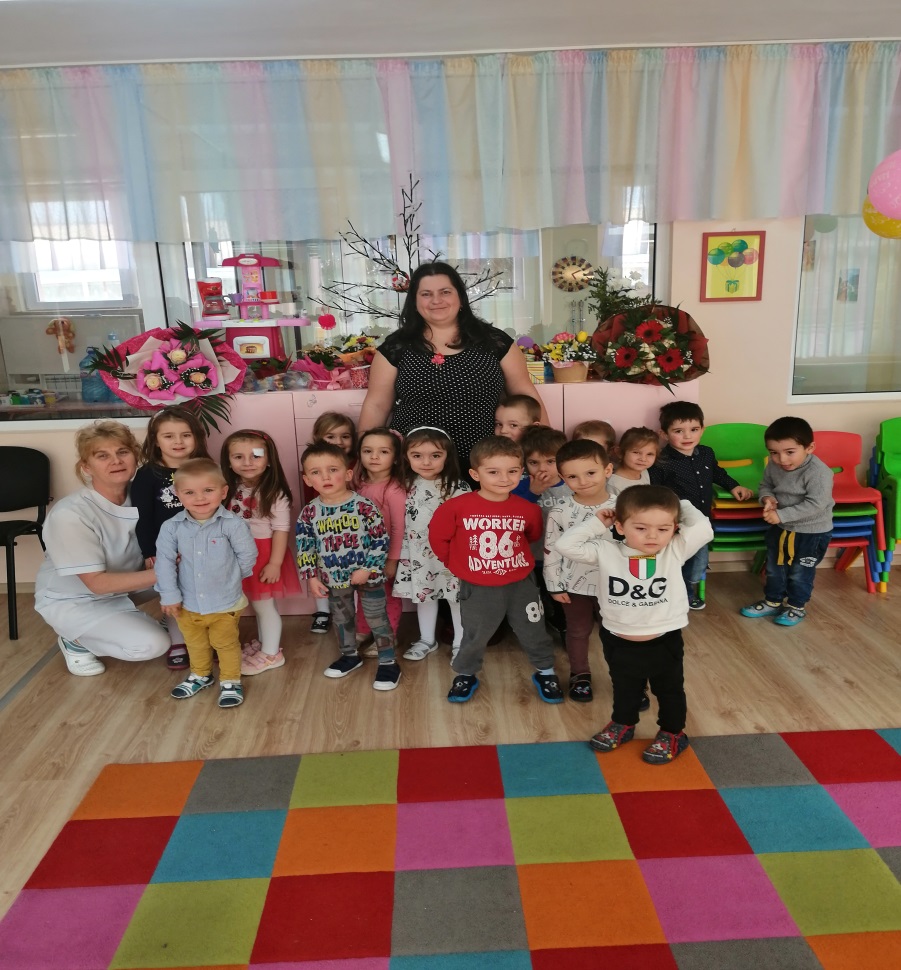 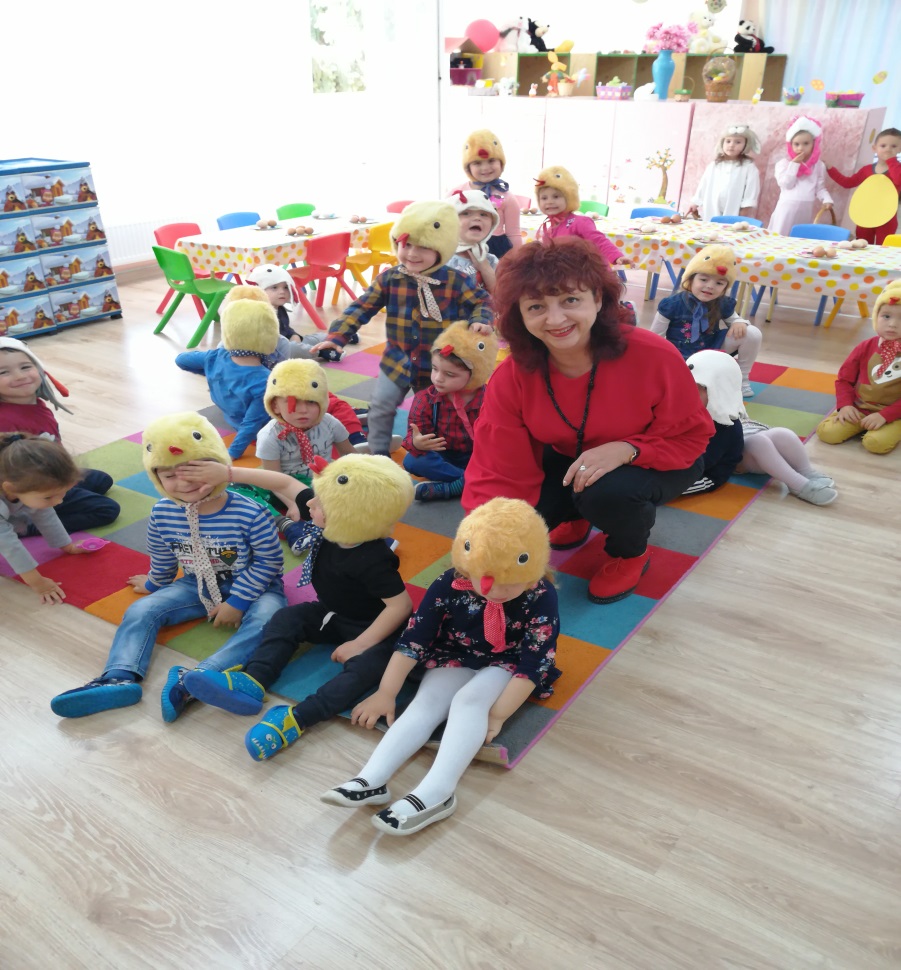 Учители: Г.Дюлгерова
          А.Костова
Пом.възп: С.Василева
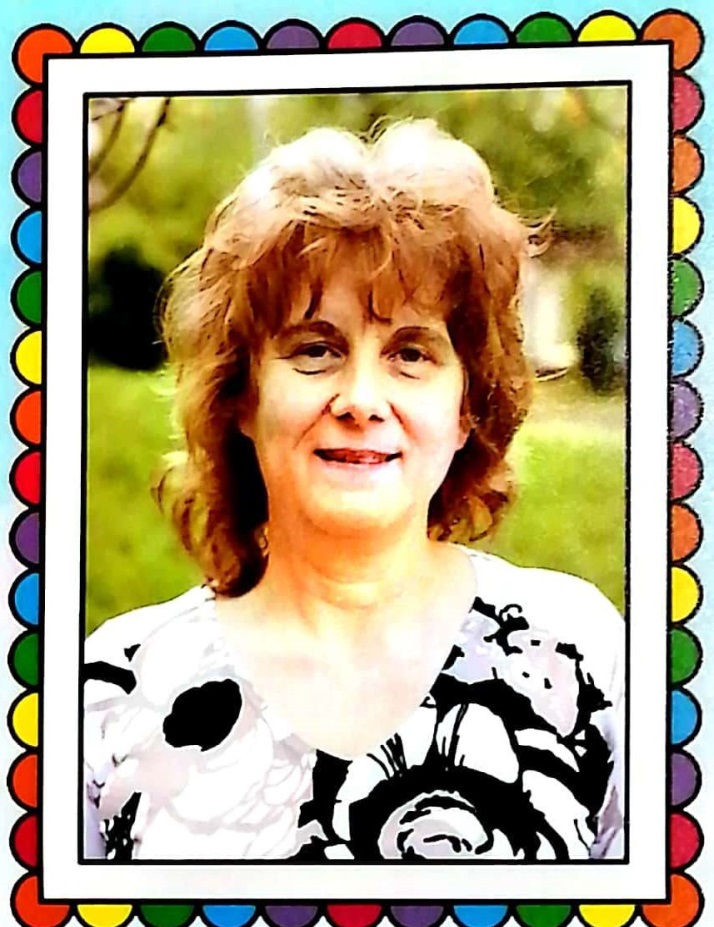 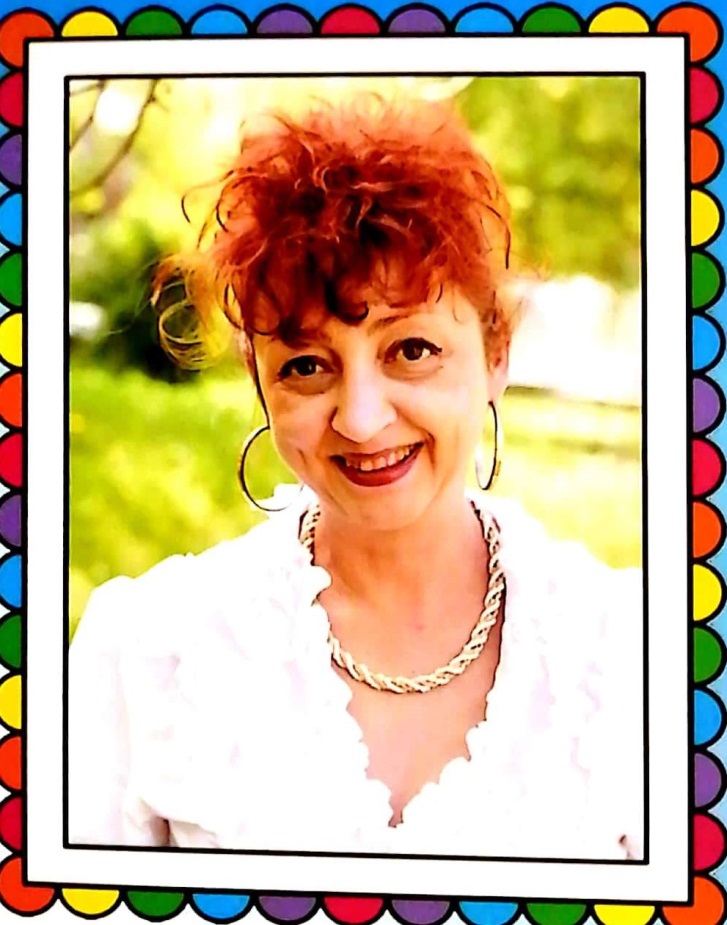 Александра Костова 
учител
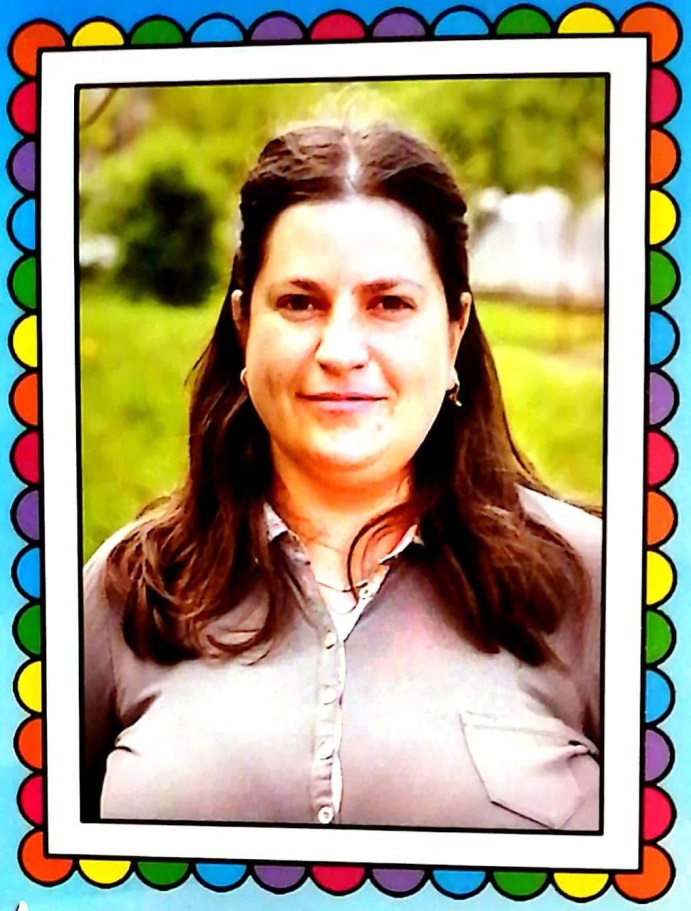 Галина Дюлгерова 
старши учител
Силвия Василева
пом. възп.
Правила
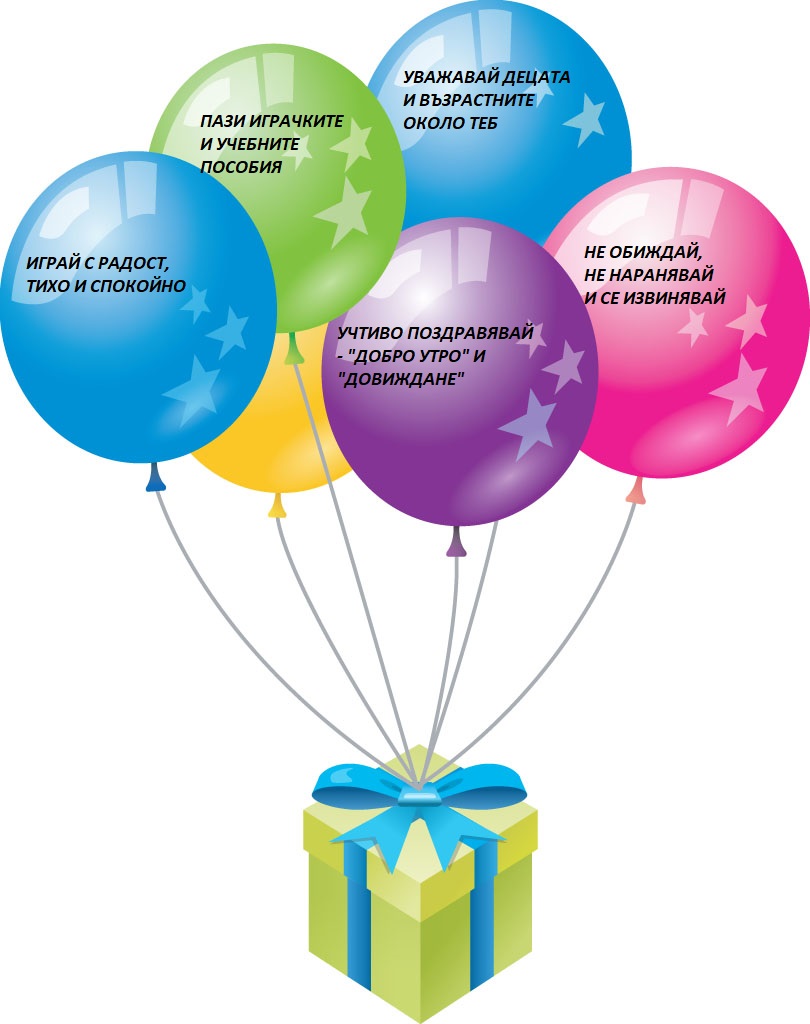 на
групата
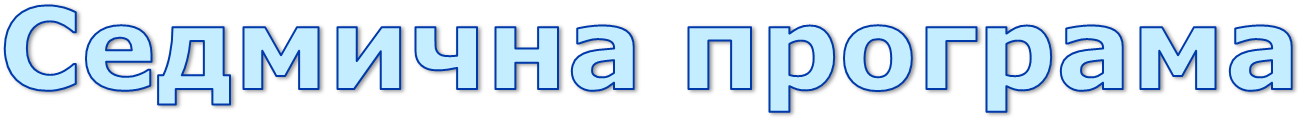 Открити моменти пред родители:
Открити моменти пред колеги
„Как да пресичам правилно“
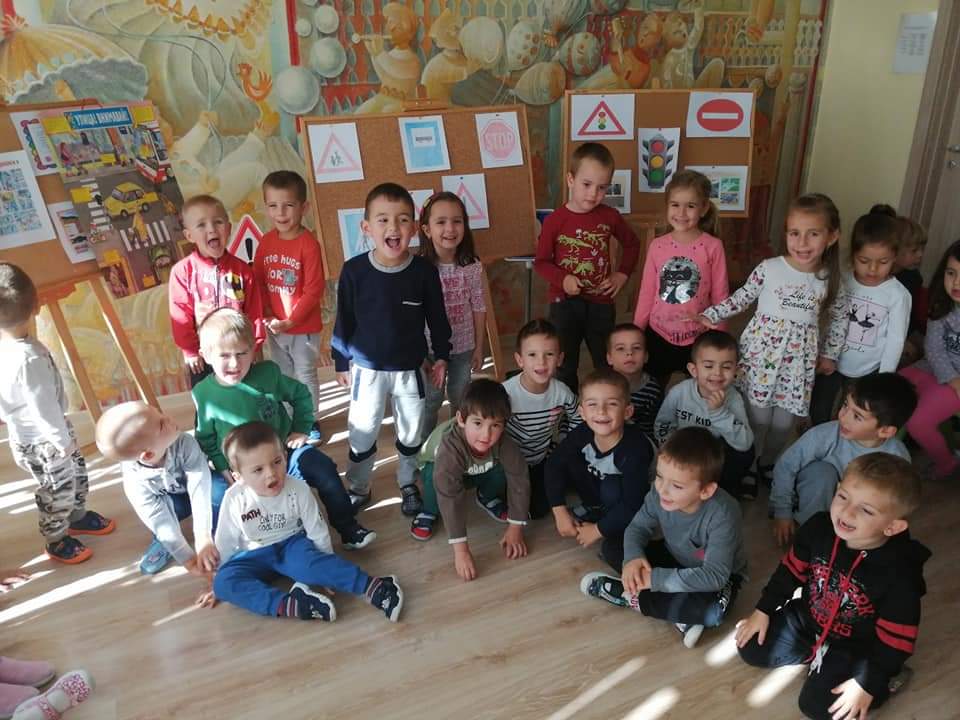 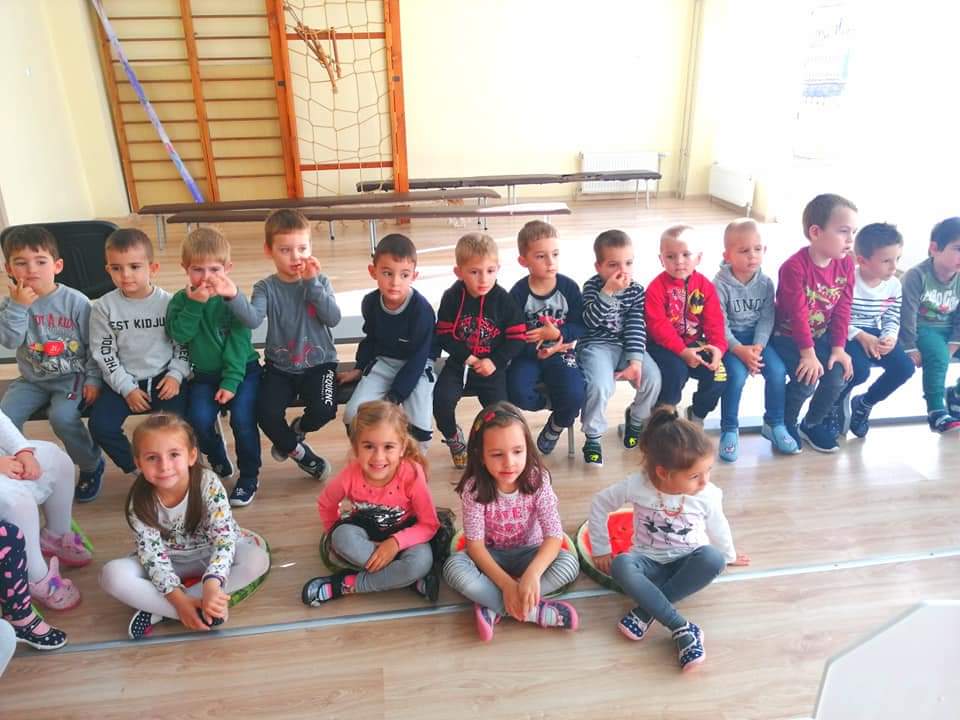 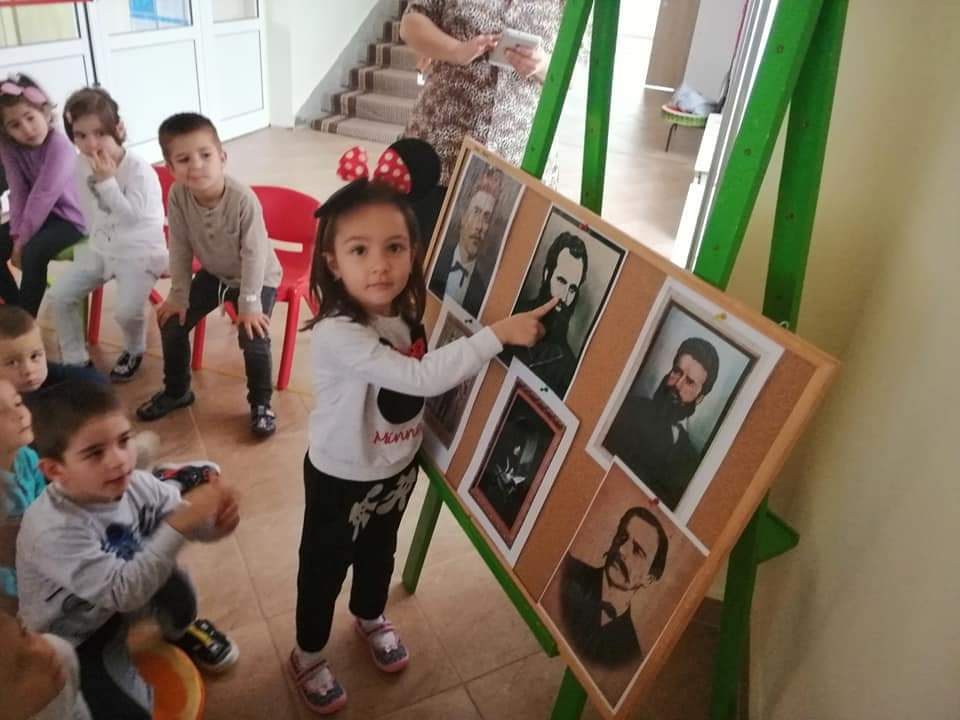 „Ден на народните будители“
Тържества
„Баба Марта“
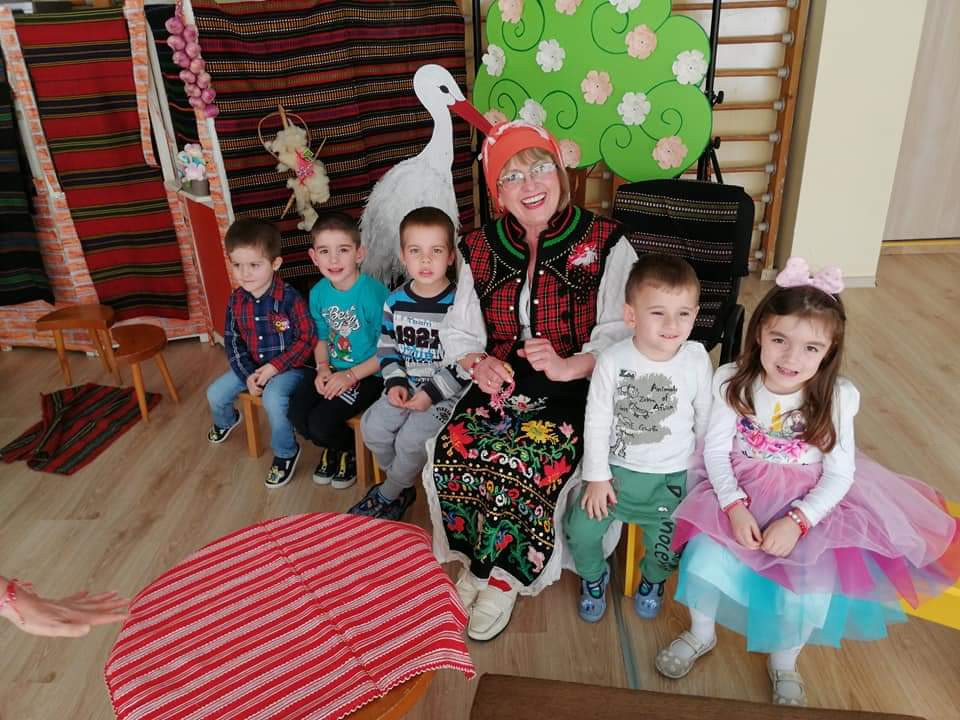 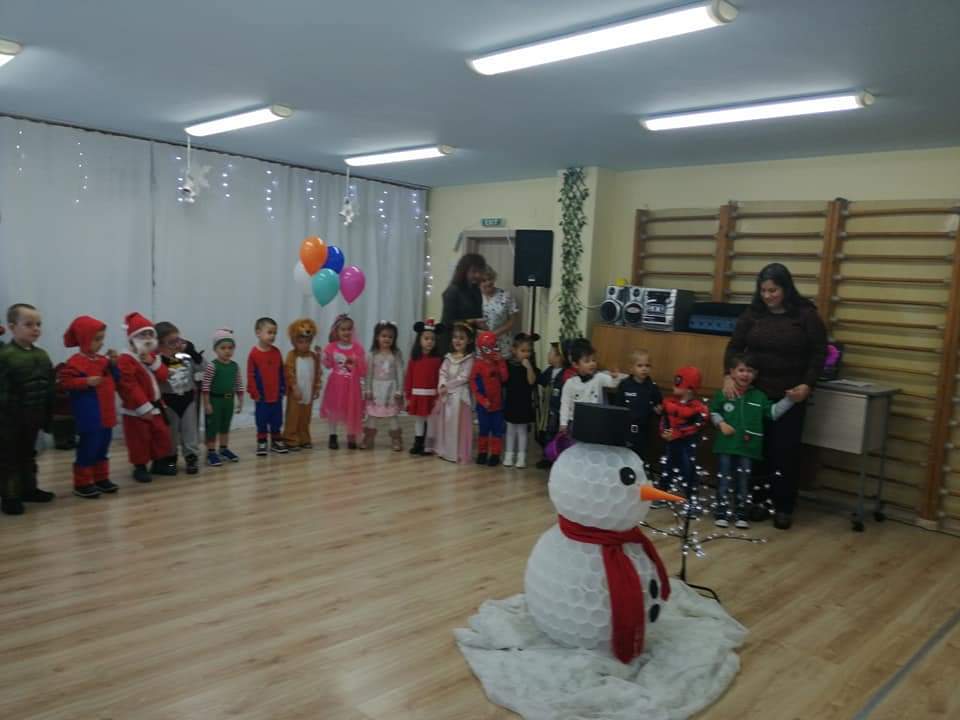 „Коледен карнавал“
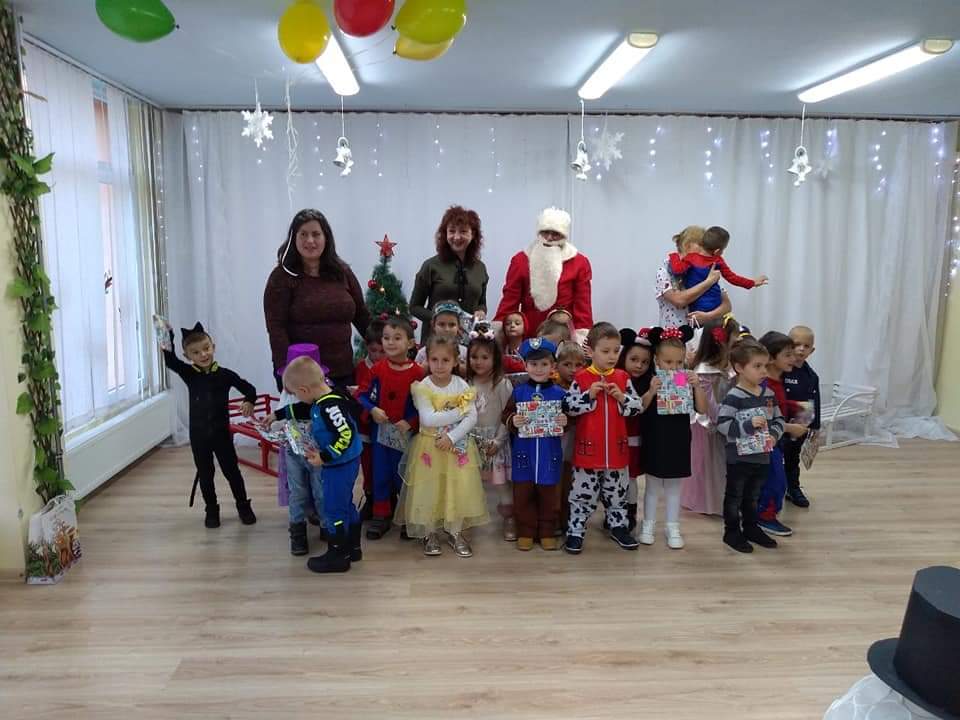 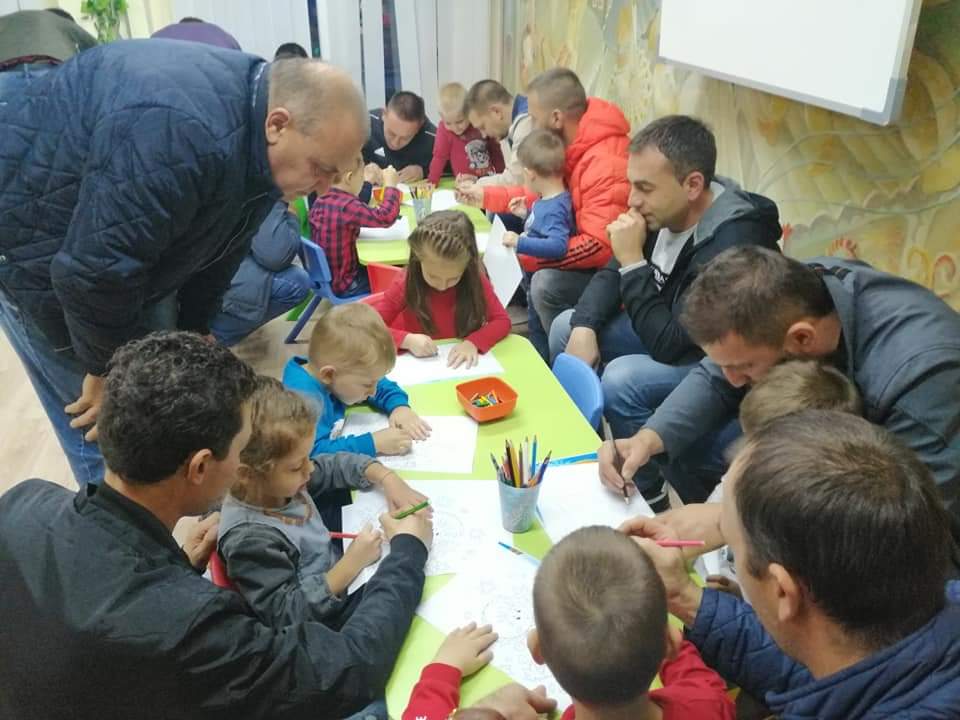 „Моят баща, най-добрия на света“
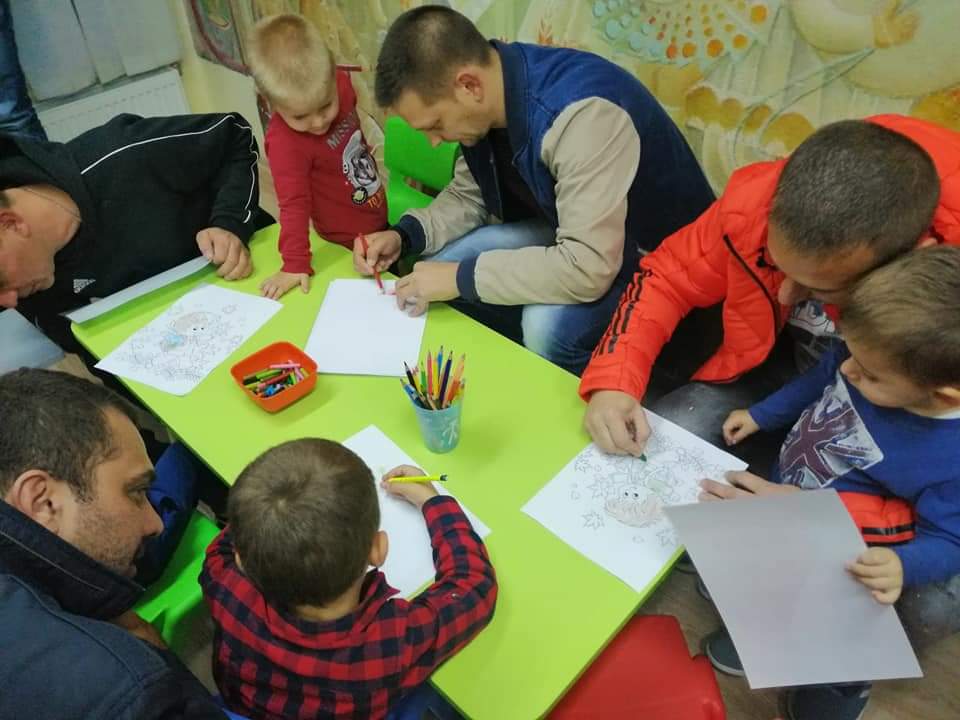 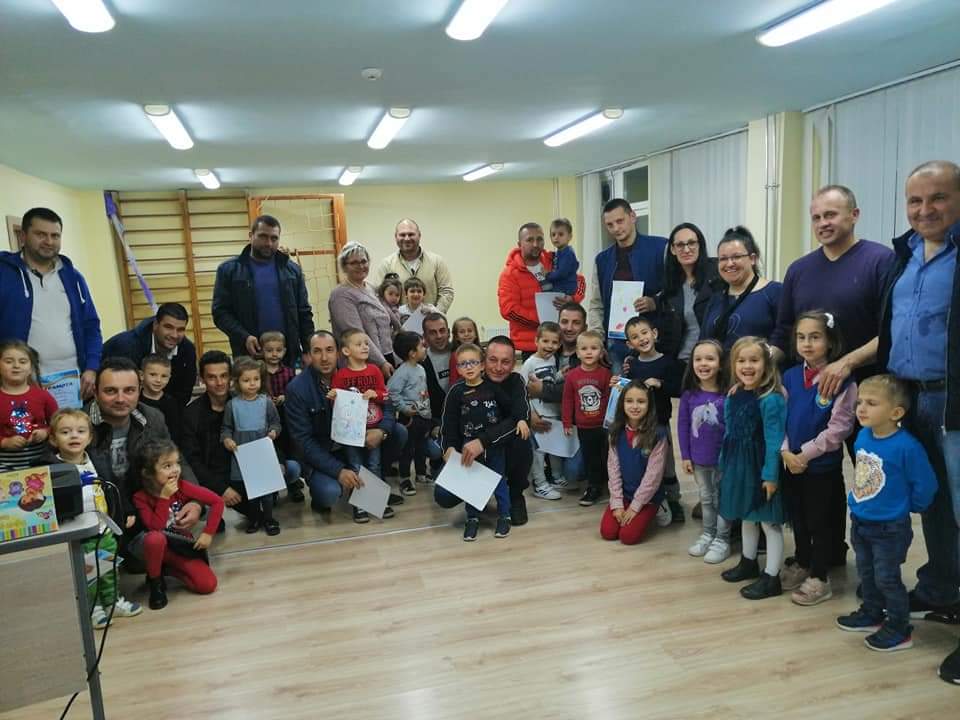 Режимни моменти
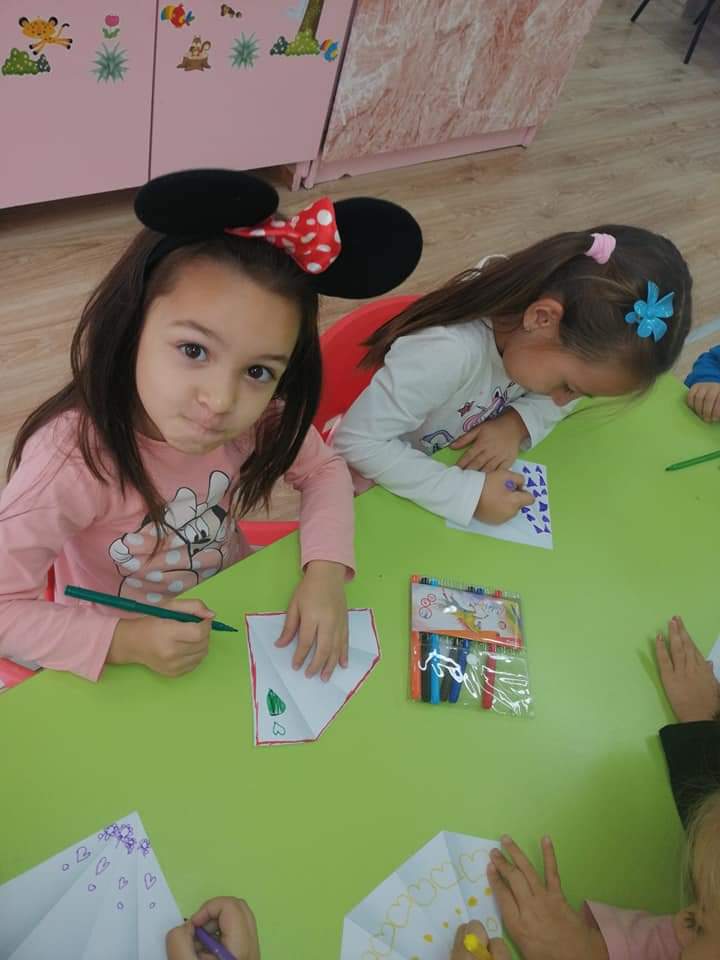 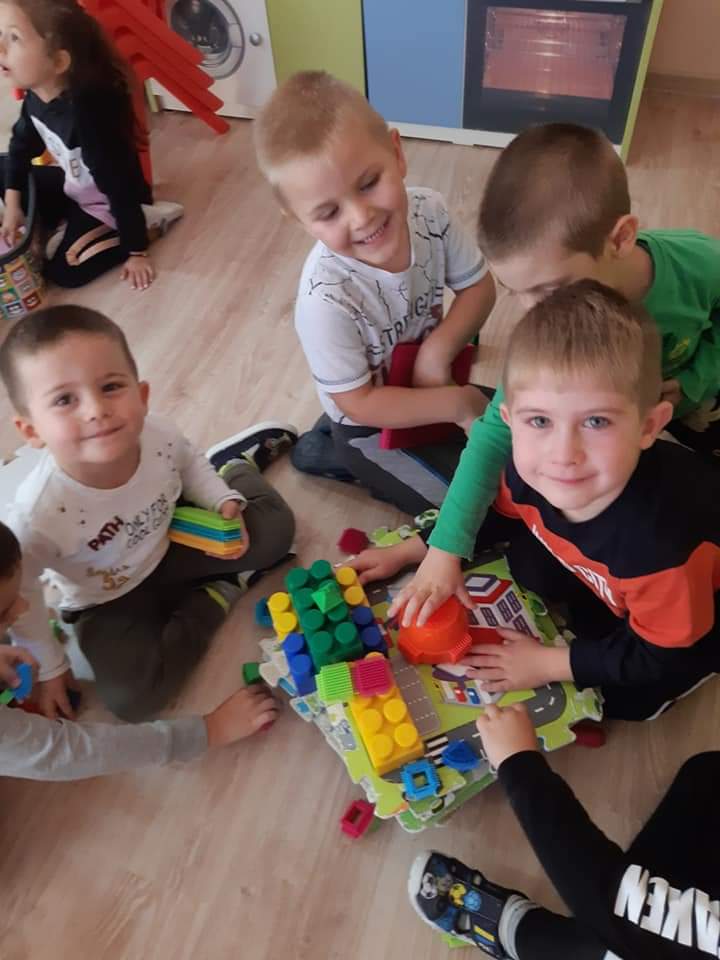 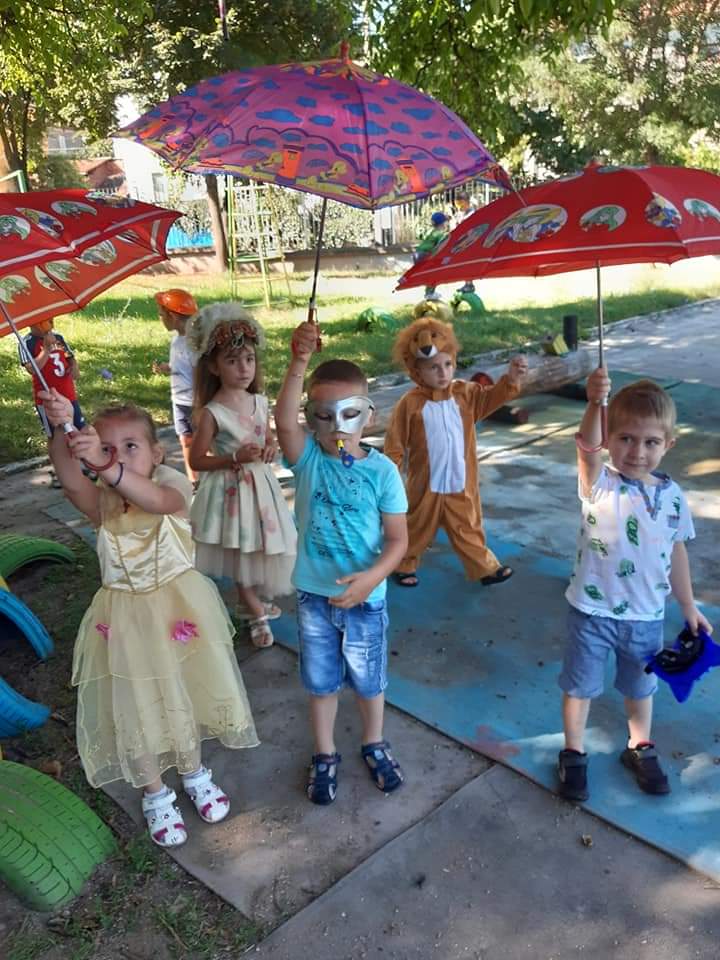 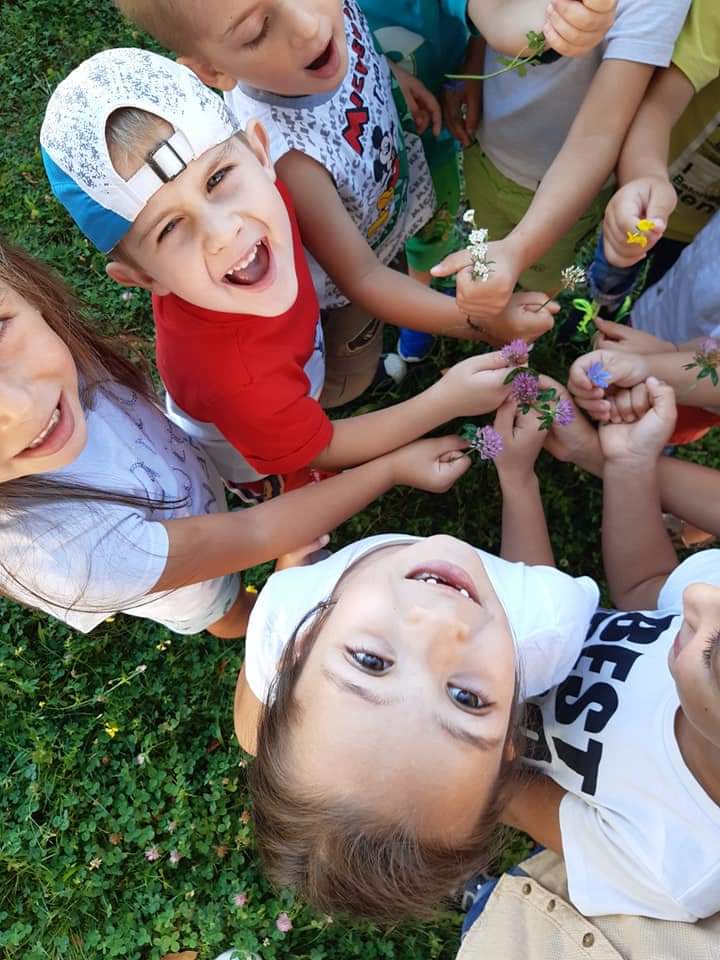 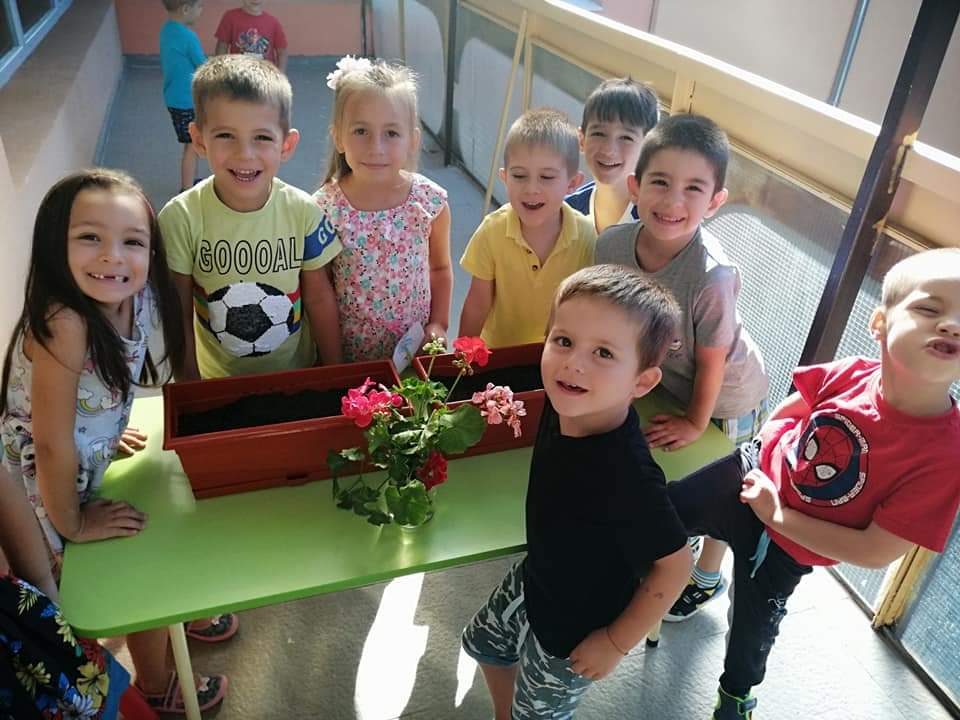 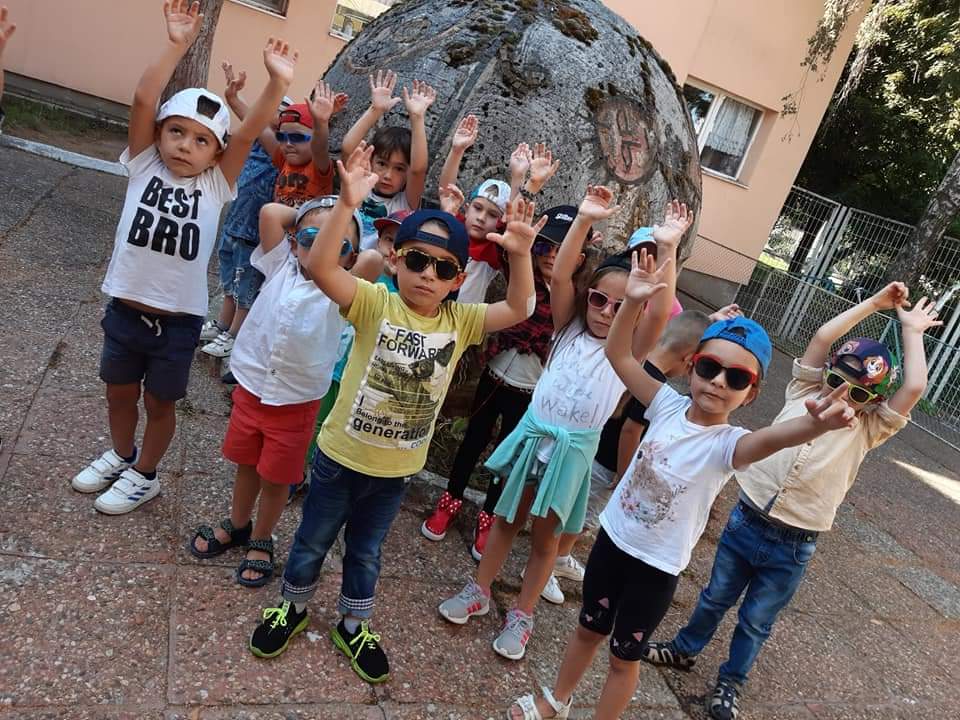